Mathematics Independent Task
Linking subtraction equations to problem solving contexts
Miss Robson
Activity
How many different stories can you come up with? Record the equations for your stories.
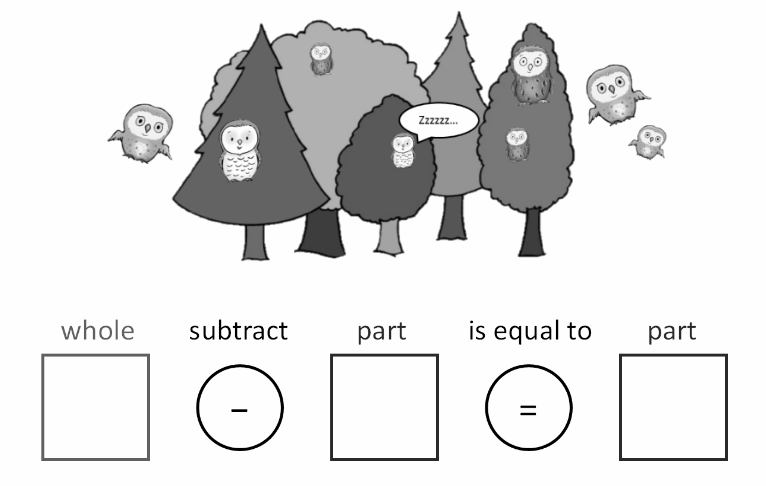